Отчет по дисциплине
«Проектная деятельность»
________________________________
Лаборатория внутренней разработки
«Карты дисциплин»
Научный руководитель:
Ст.преп. кафедры «Информационная безопасность»Осьмин Владимир ВячеславовичКонсультанты: 
Панин Максим Сергеевич 201-351 
Кириллов Даниил Павлович 201-322
Участники
2
Аннотация
В рамках проекта от Лаборатории внутренней разработки по проекту «Карты дисциплин» нашей командой в прошлом учебном году был разработан сервис по формированию проектов КД с учетом дальнейшей доработки пользователем в сохраненном файле Excel в ручном режиме .
В 2023-2024 учебном году данный сервис значительно переработан и дополнен новым функционалом визуального редактирования КД:
Переработана и отлажена система авторизации;
Разросшийся функционал разделен режимы обработки данных;
Разработана возможность экспорта данных АУП в формате XML;
Проведена работа над оптимизацией процесса развертывания приложения на сервере. 
В данном отчете представлены описание проекта, процесс разработки и результаты.
3
Цель проекта на 2023-2024 год
Целью данного проекта является автоматизация процесса создания карт дисциплин (КД) на основе выгрузок данных из академических учебных планов, созданных в системе 1С ПРОФ с дальнейшей доработкой на основе разработанного функционала ВИЗУАЛЬНОГО РЕДАКТИРОВАНИЯ КД: 
предоставление пользователю возможности оперирования элементами интерфейса способом Drag-and-drop (в переводе с англ. – «тащи-и-бросай») при помощи манипулятора «мышь»;
разработка подсистемы управления Группировками.
Группировка это логическое объединение взаимодополняемых дисциплин учебного плана, выделенных одним фоновым цветом.
4
Задачи проекта на 2023-2024 год
Разработать интерфейс проверок учебных планов.
Дополнить режим редактирования АУП функциями создания, удаления, копирования АУП. 
Дописать редактирование шифров дисциплин в учебном плане. 
Разработать интерфейс администратора. 
 Создание сервиса восстановления пароля, использующего почту пользователя. 
Разработка базы данных для хранения данных о Унификации.
5
Результаты проекта
Переход на новую технологию сборки клиентской части проекта «Vite»
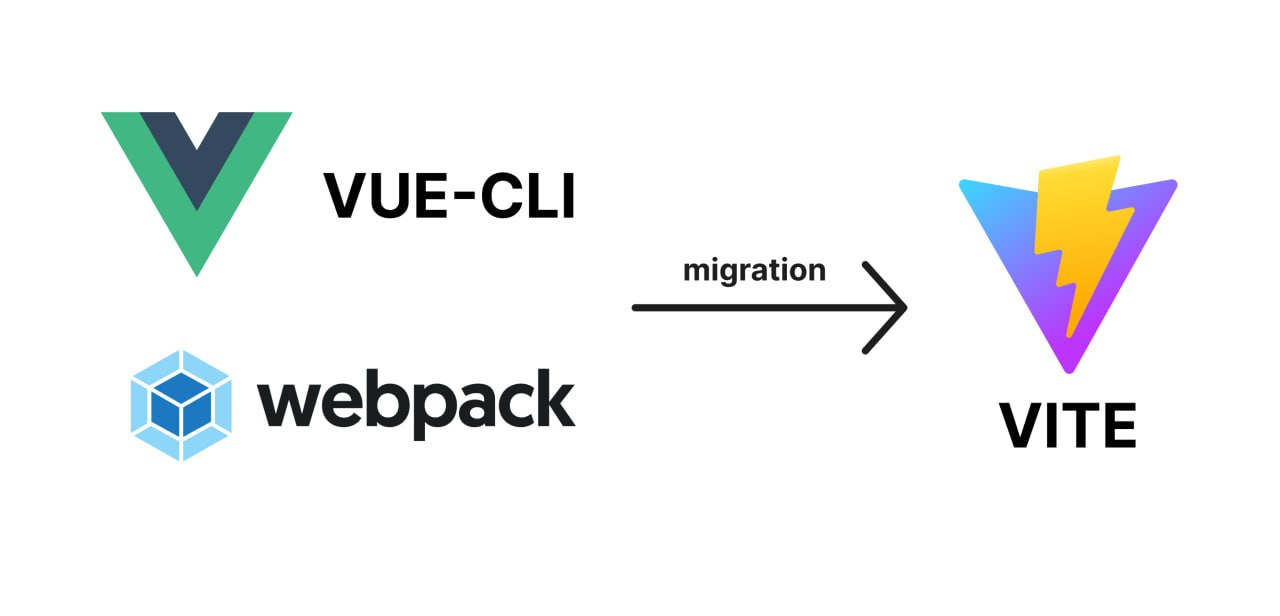 6
Результаты проекта
Интерфейс веб-приложения:
https://kd.mospolytech.ru/
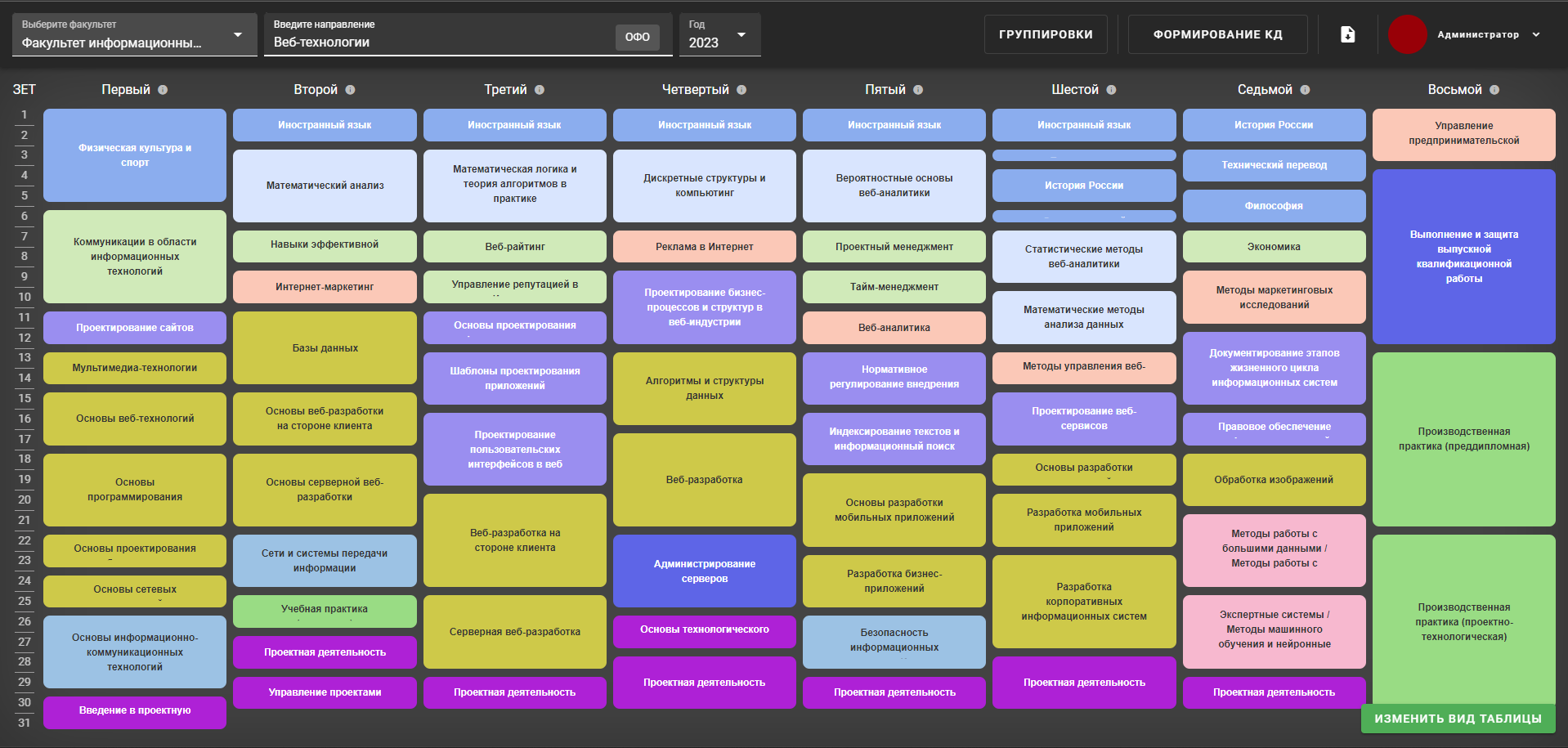 7
Результаты проекта
В зависимости от выданных прав пользователь может переключаться между различными режимами.
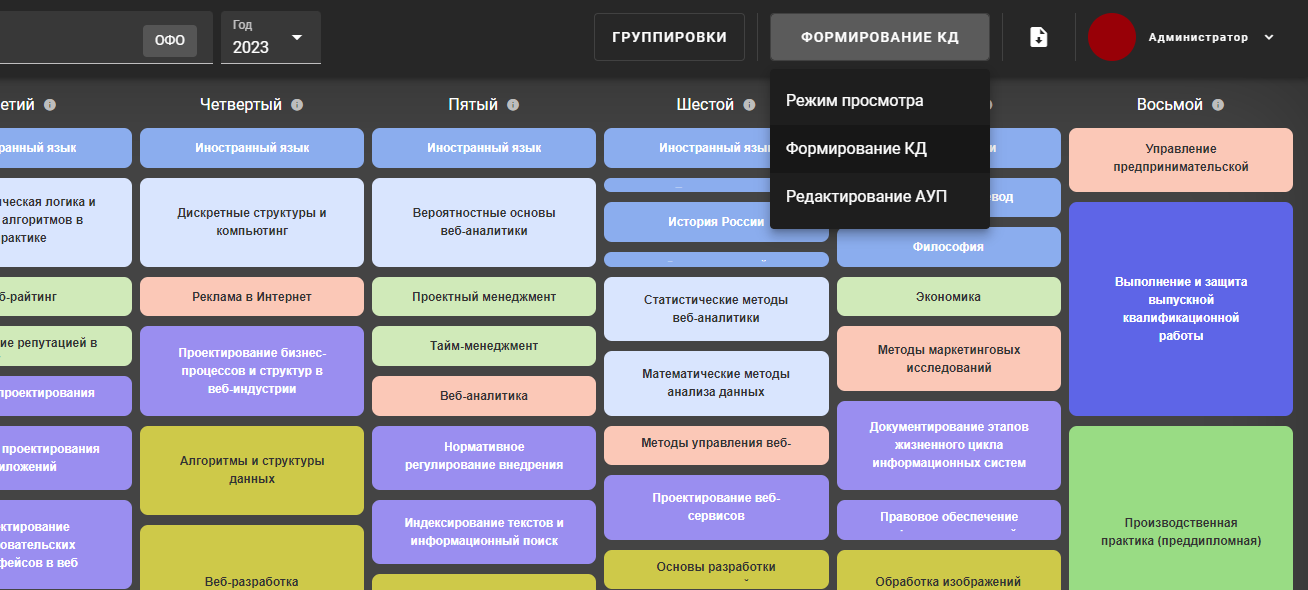 8
Результаты проекта
Возможность редактирования элементов
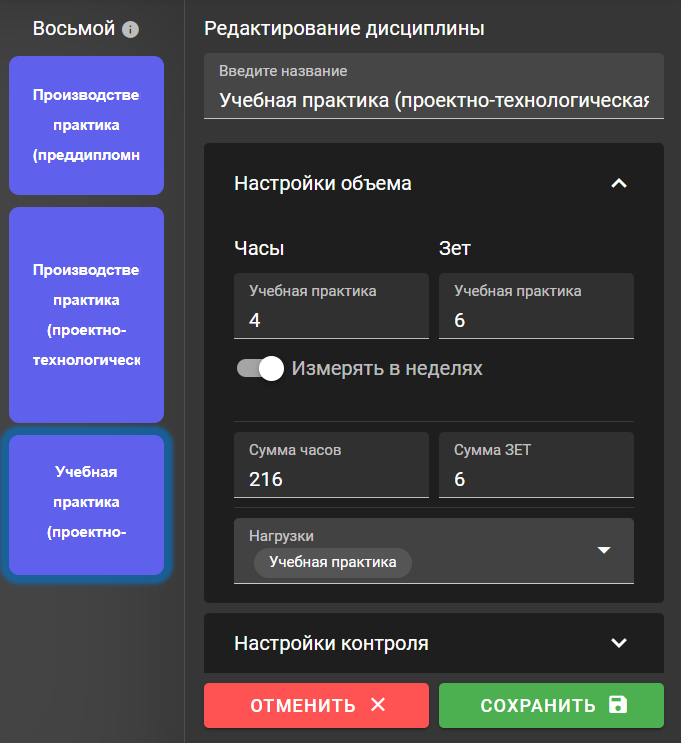 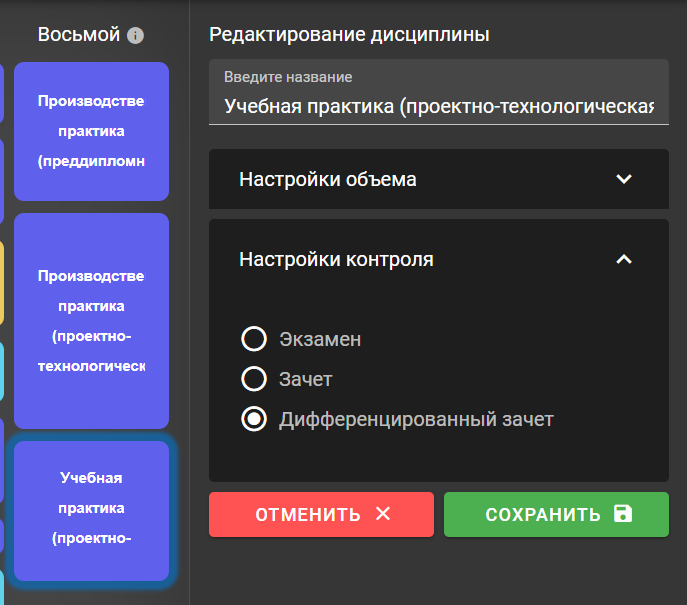 9
Результаты проекта
Проект карты дисциплин, сформированный 
на основе данных выгрузки в формате *.xlsx из 1С ПРОФ
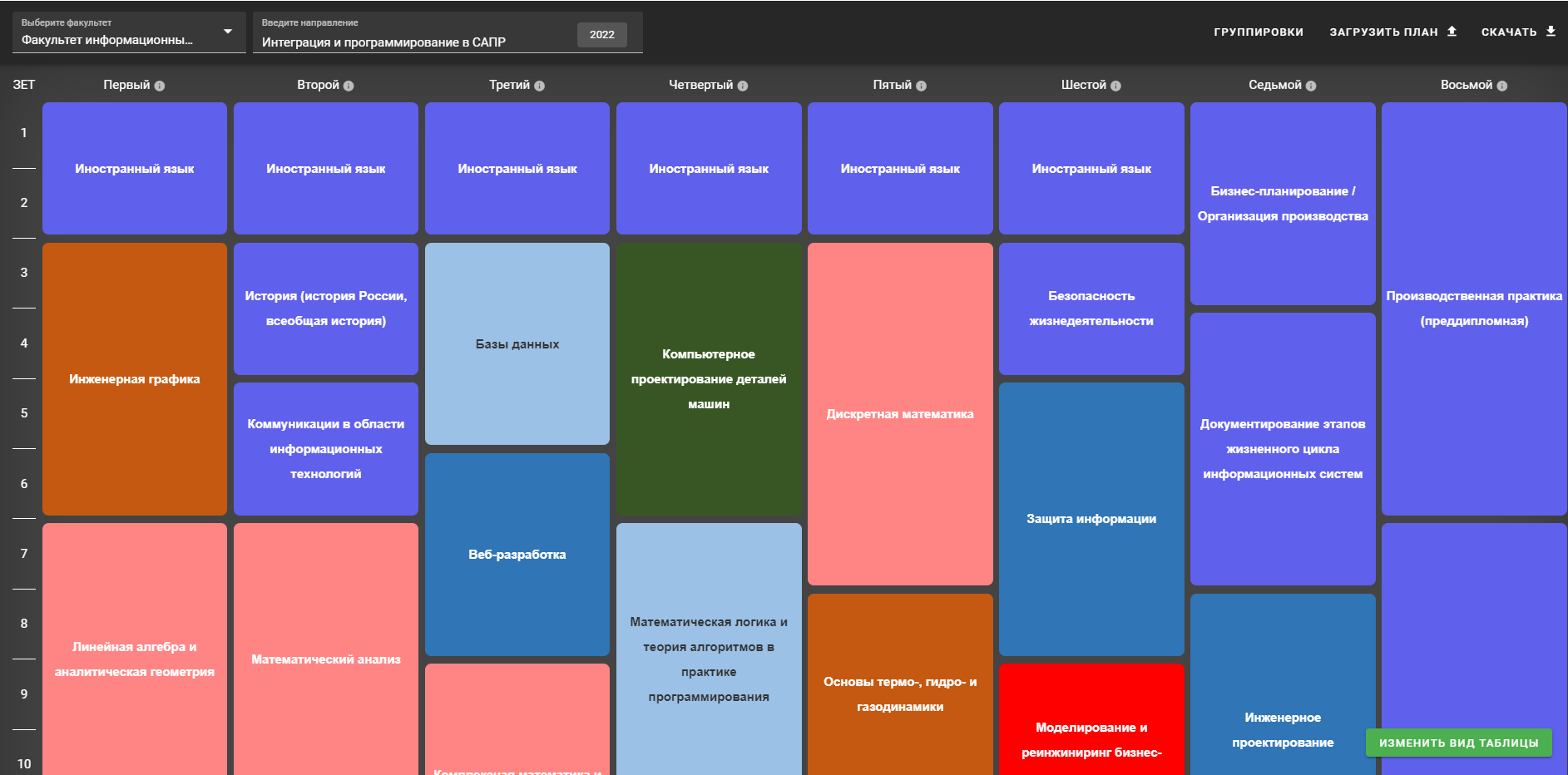 10
Результаты проекта
Реализован функционал создания и управления Группировками элементов учебного плана
Создать, отредактировать, удалить группировку у дисциплины.
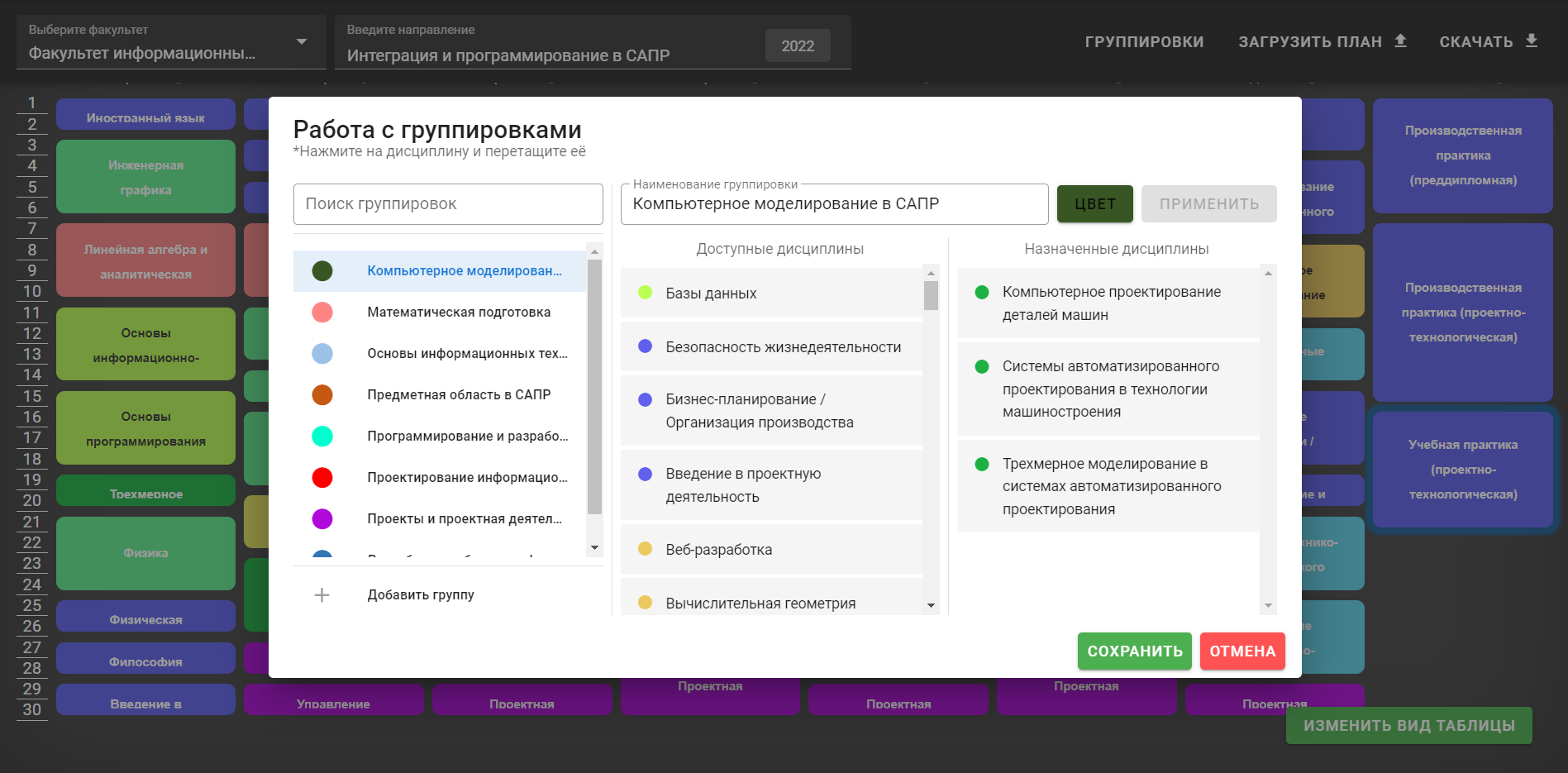 11
Результаты проекта
Проект карты дисциплин, сохранённый в формате *.xlsx
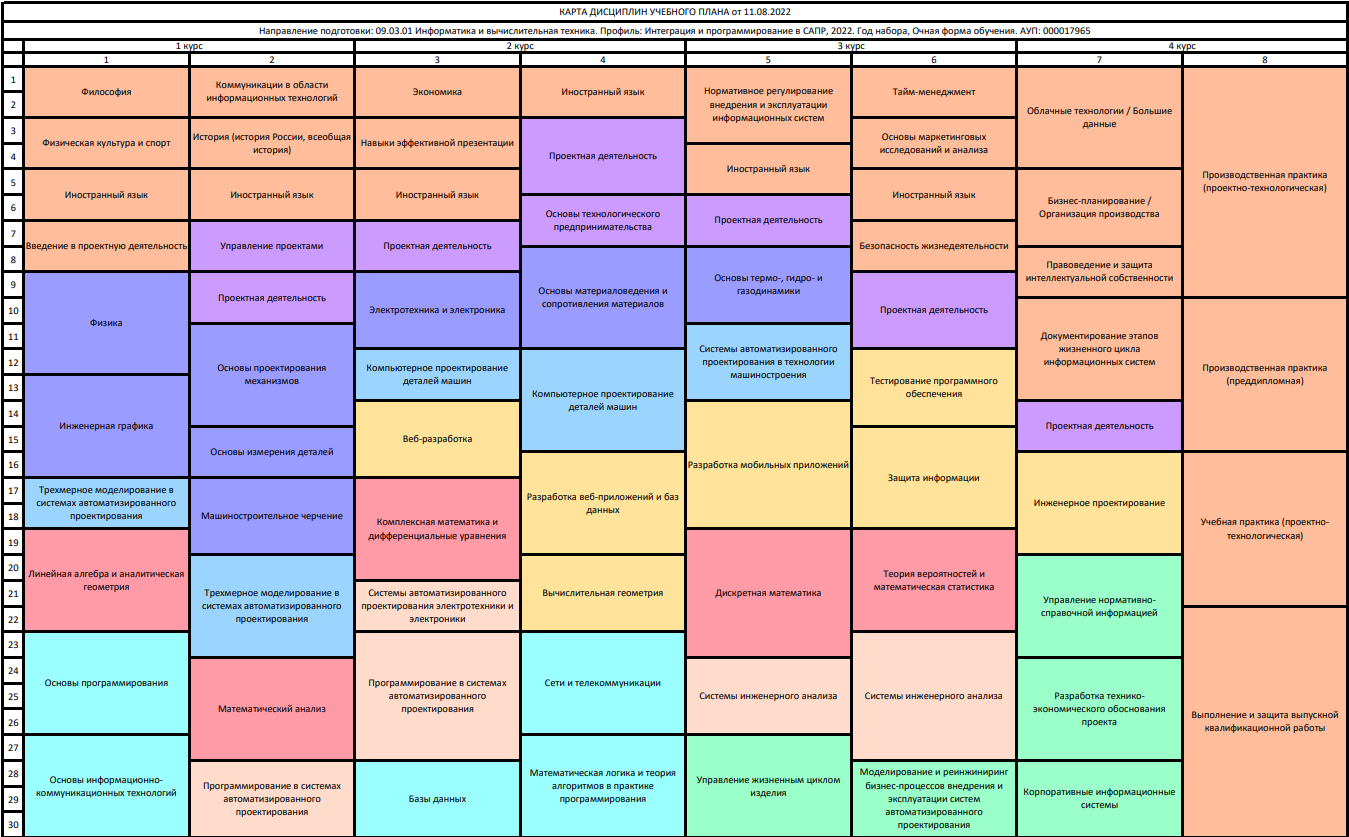 12
Макеты элементов сайта
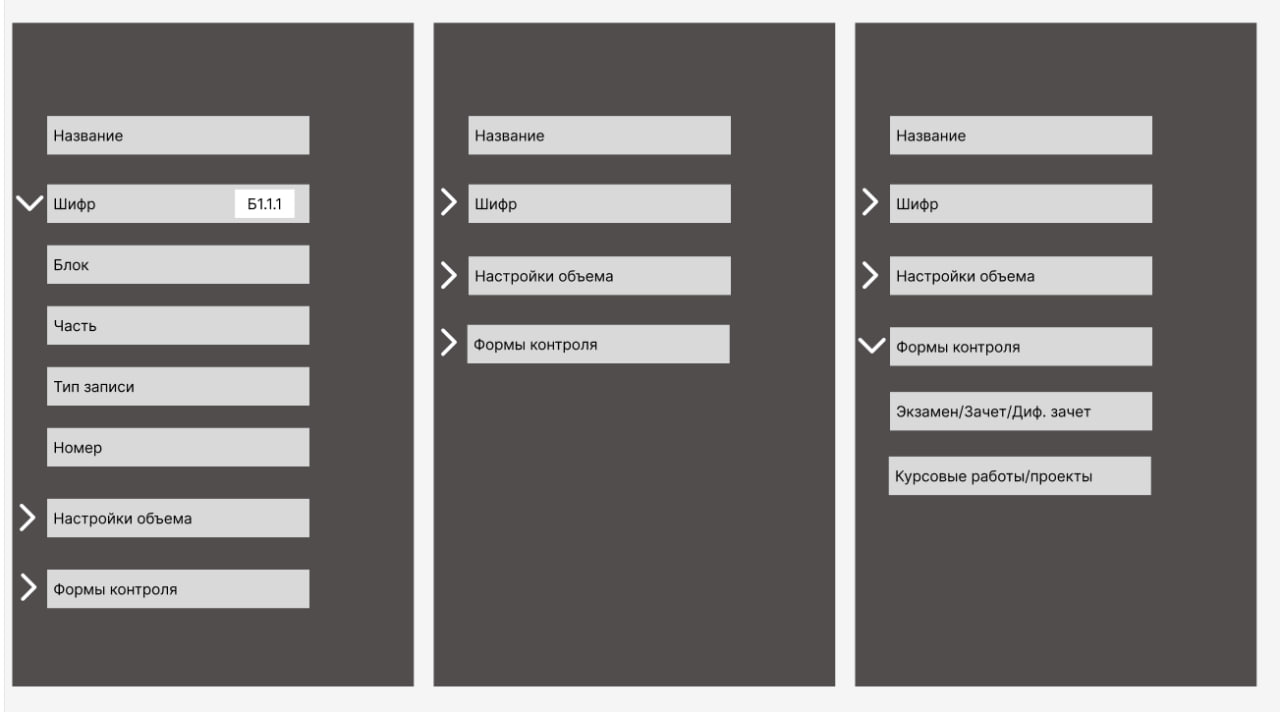 13
Ссылки
Техническое задание обеспечивающие получение выгрузки данных из 1С ПРОФв формате *.xlsx
Инструкция по формированию карты дисциплин В инструкции содержатся видео-ролики, демонстрирующие основные этапы создания КД 
Веб-приложение по формированию КД: https://kd.mospolytech.ru/
14